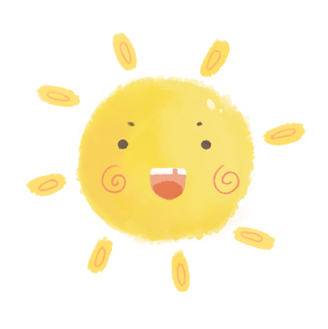 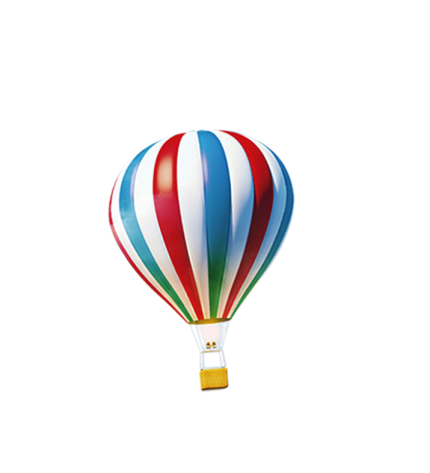 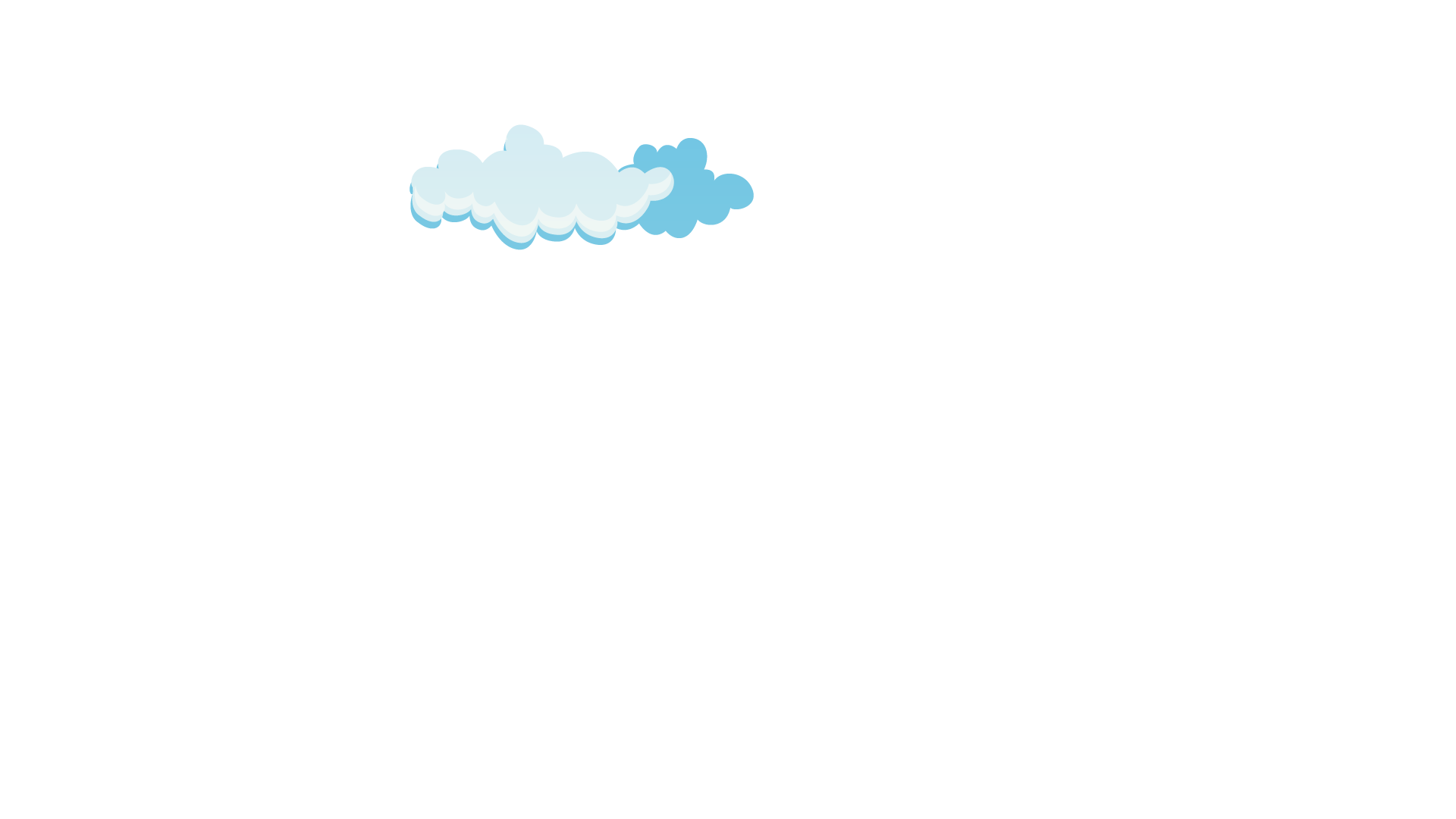 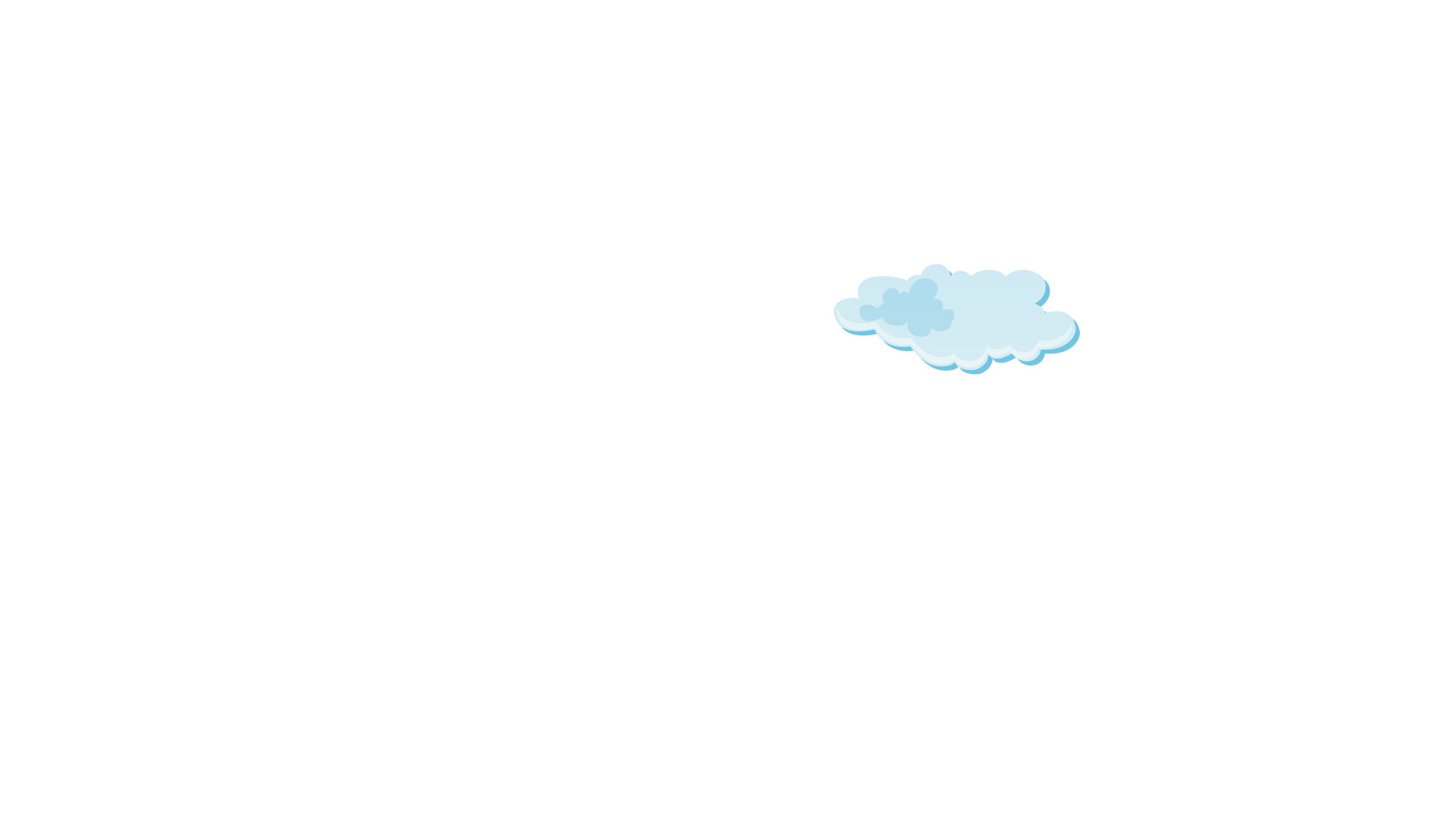 PHÒNG GIÁO DỤC VÀ ĐÀO TẠO QUẬN LONG BIÊN
TRƯỜNG TIỂU HỌC LÊ QUÝ ĐÔN
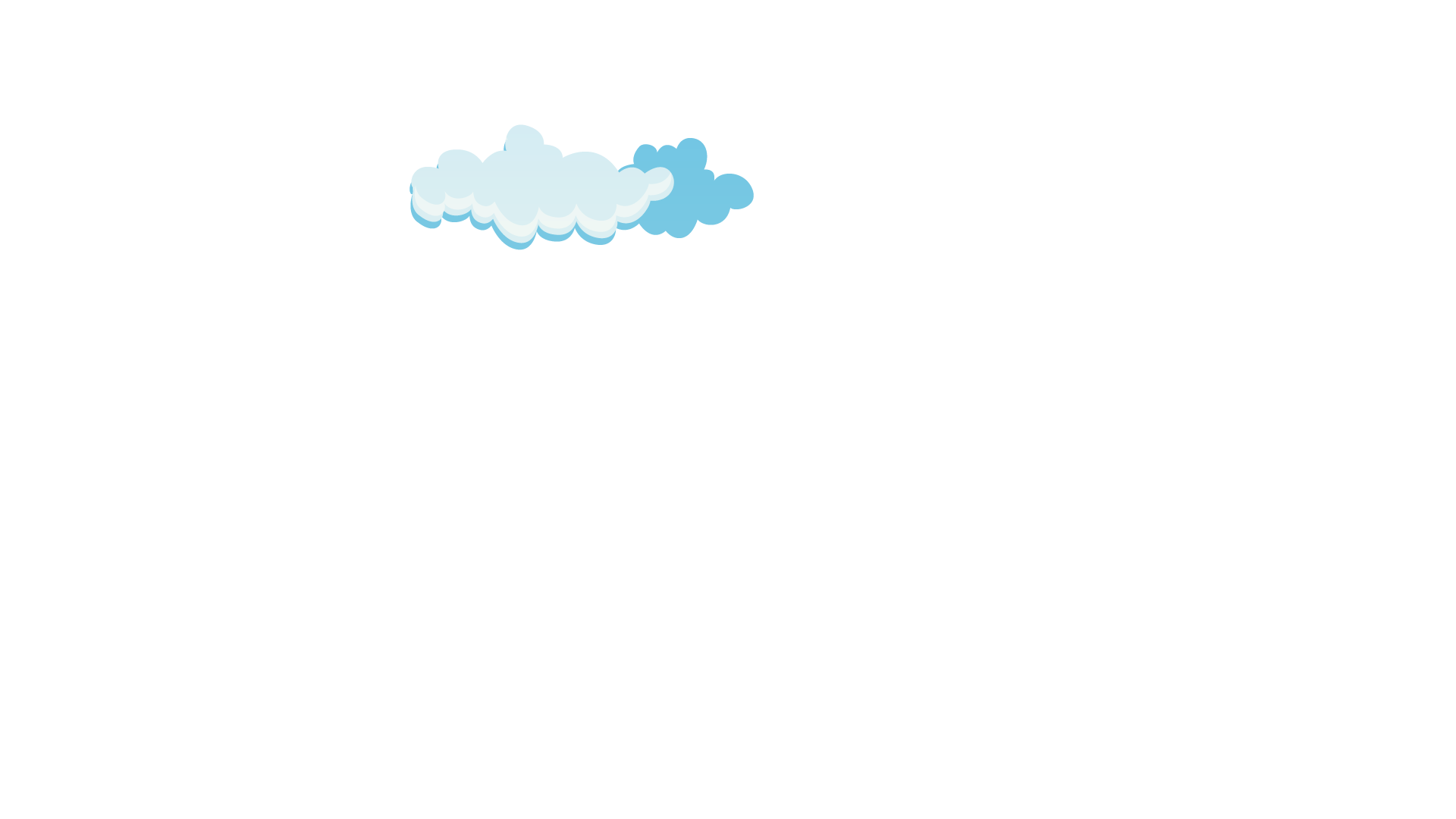 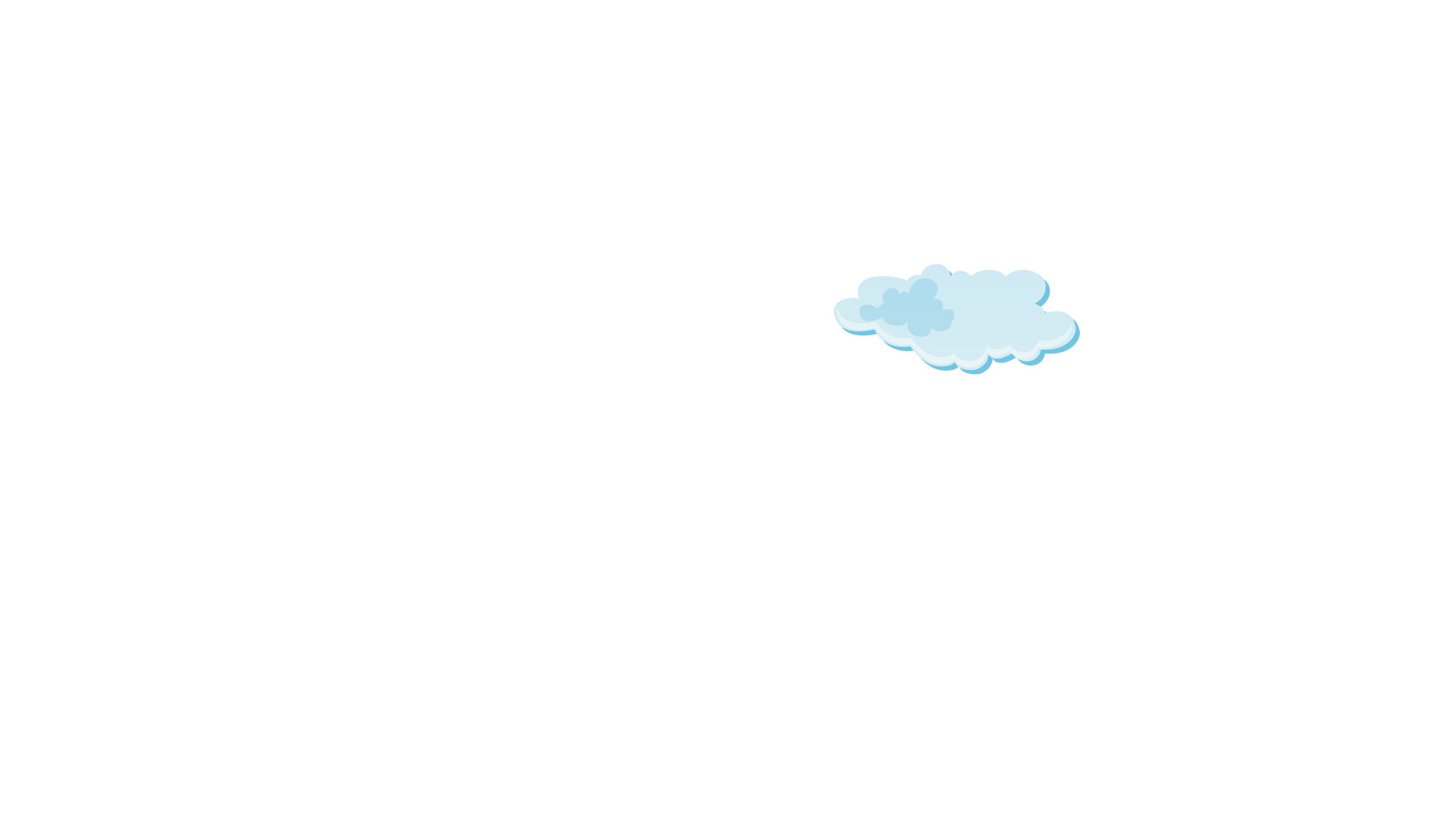 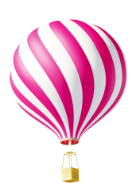 TOÁN 4
CHIA MỘT SỐ CHO MỘT TÍCH
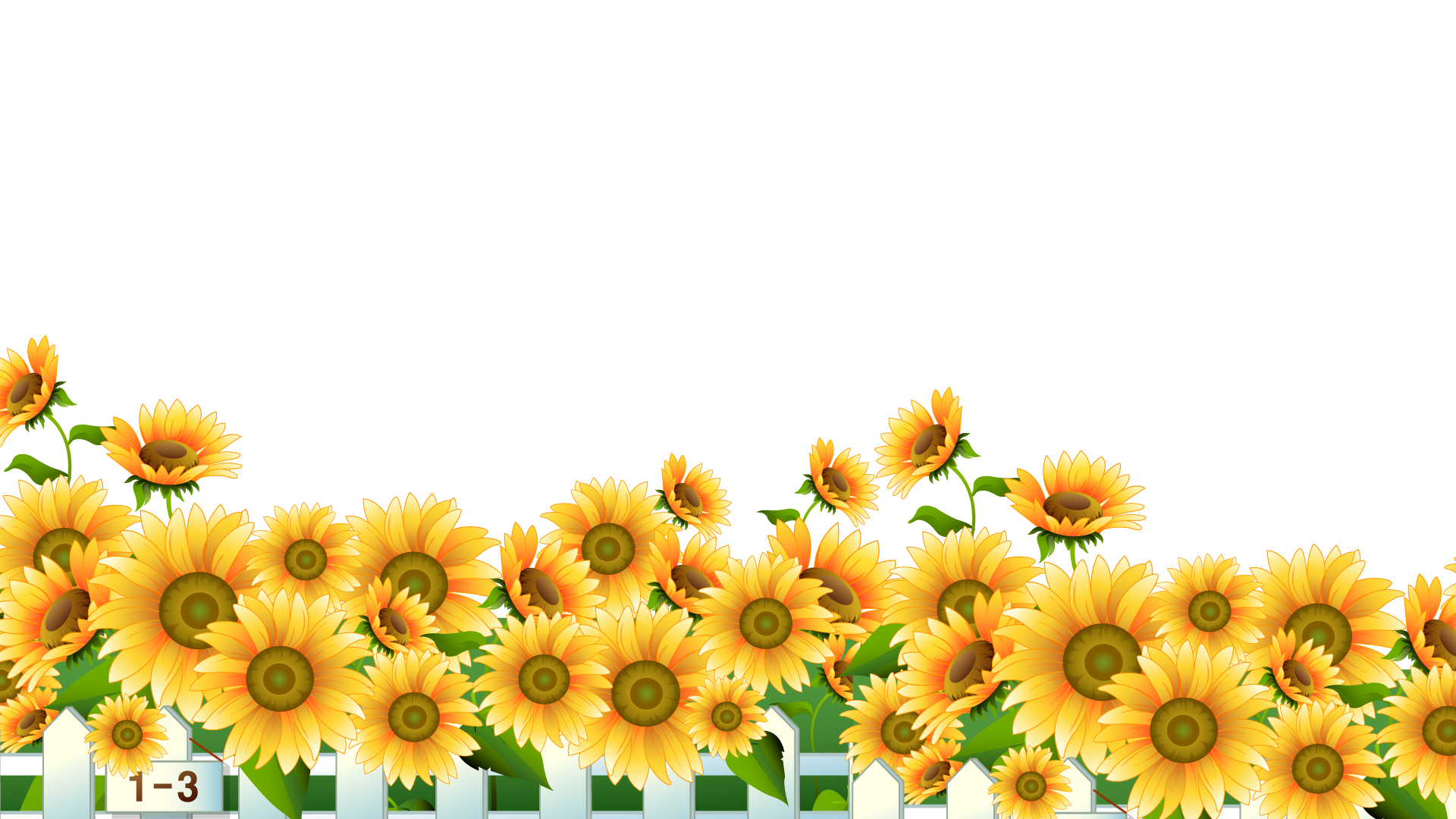 Khởi động
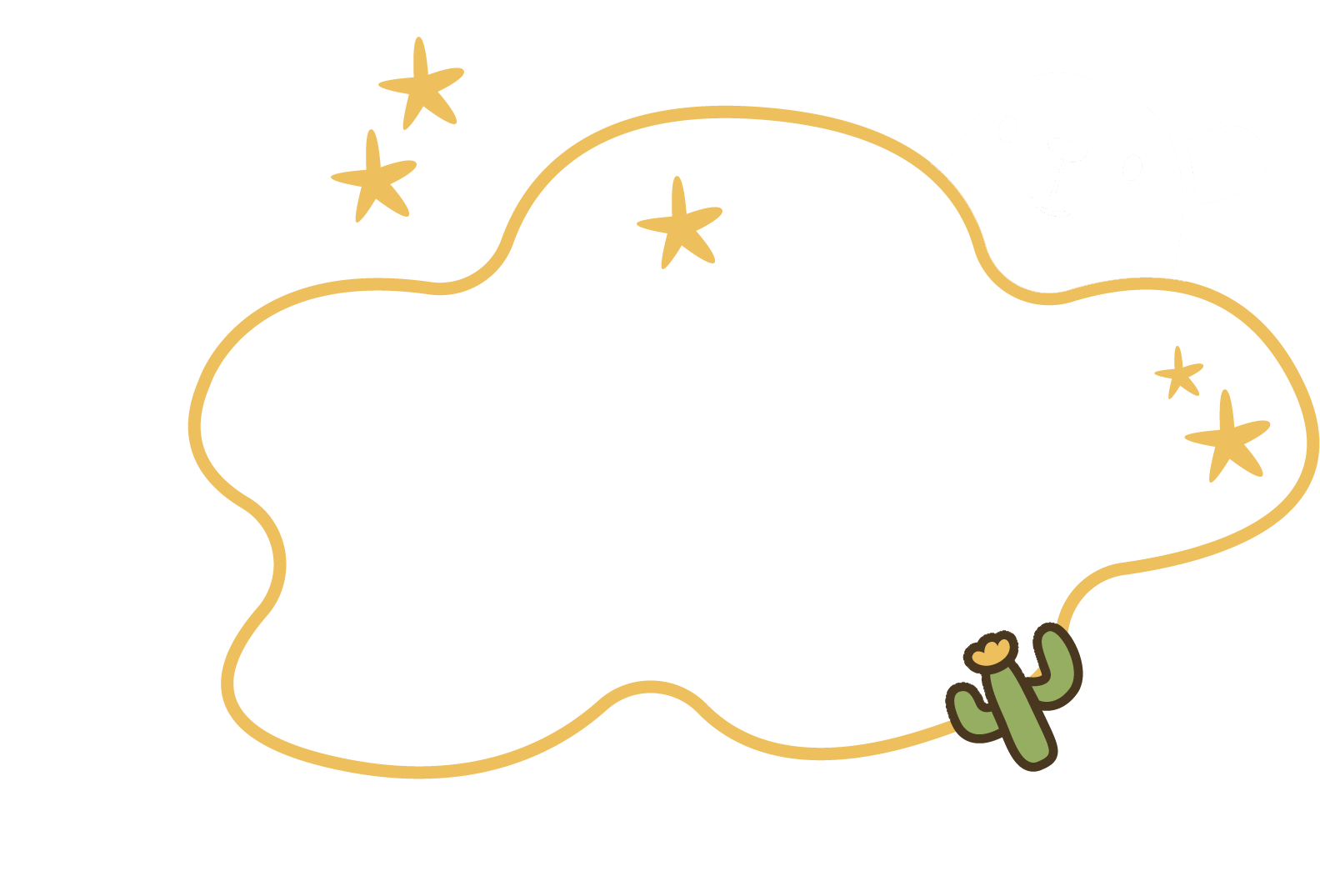 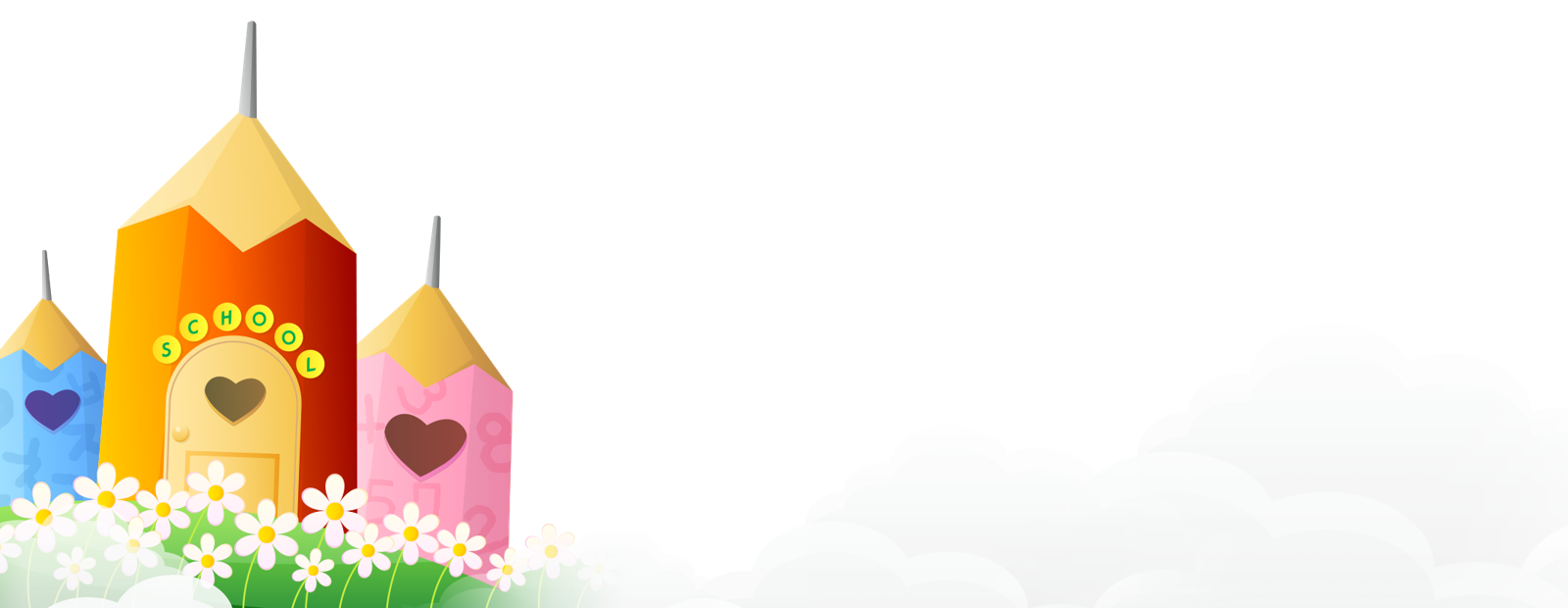 Tính bằng hai cách:    (1 375 – 375 ) : 5
Cách 1: 
        (1 375 – 375 ) : 5
 =         1 000     :   5 
 =               200
Cách 2: 
( 1 375 - 375) : 5 
= 1 375 : 5  -  375  : 5
=        275   -       75 
=                 200
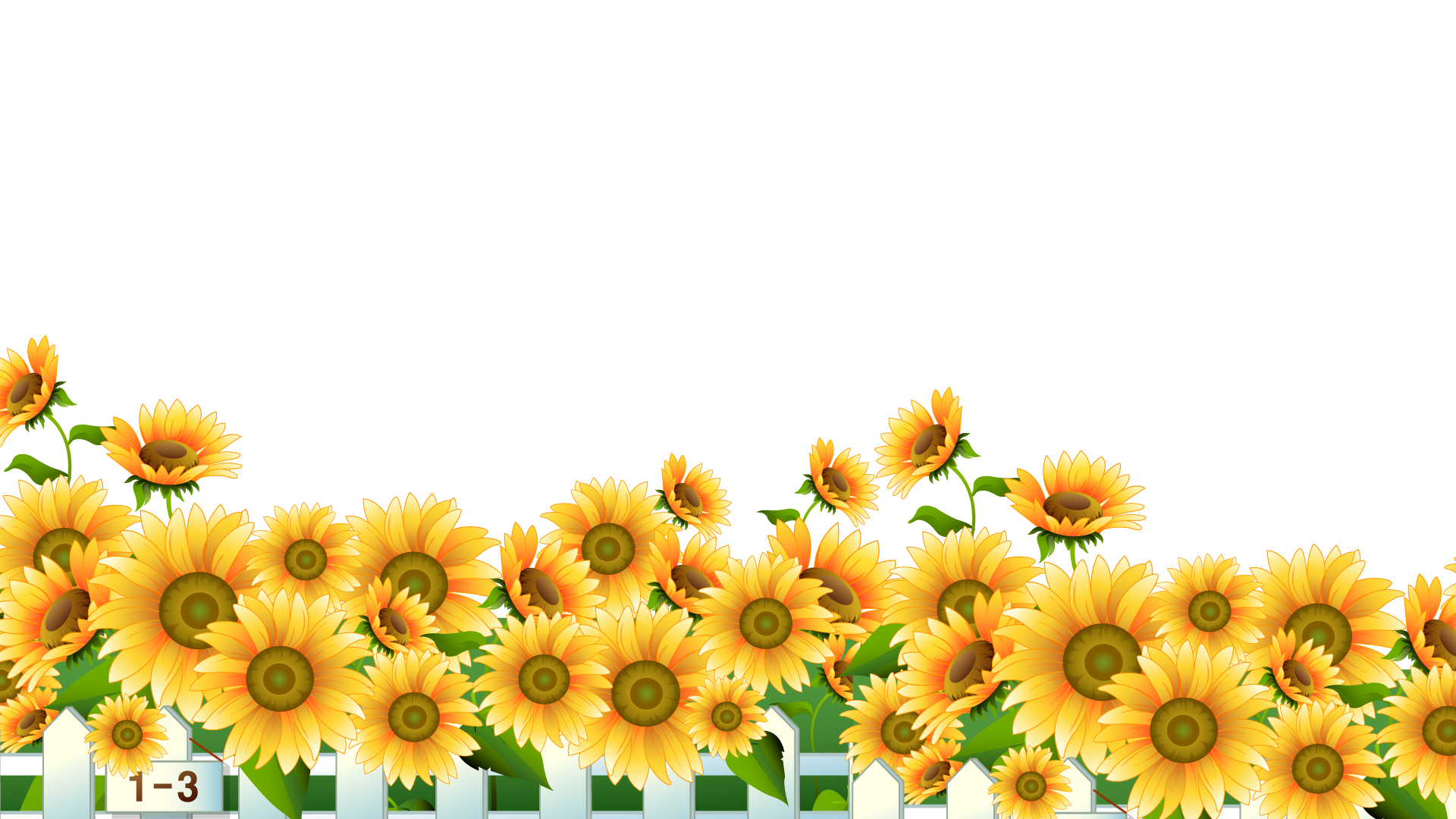 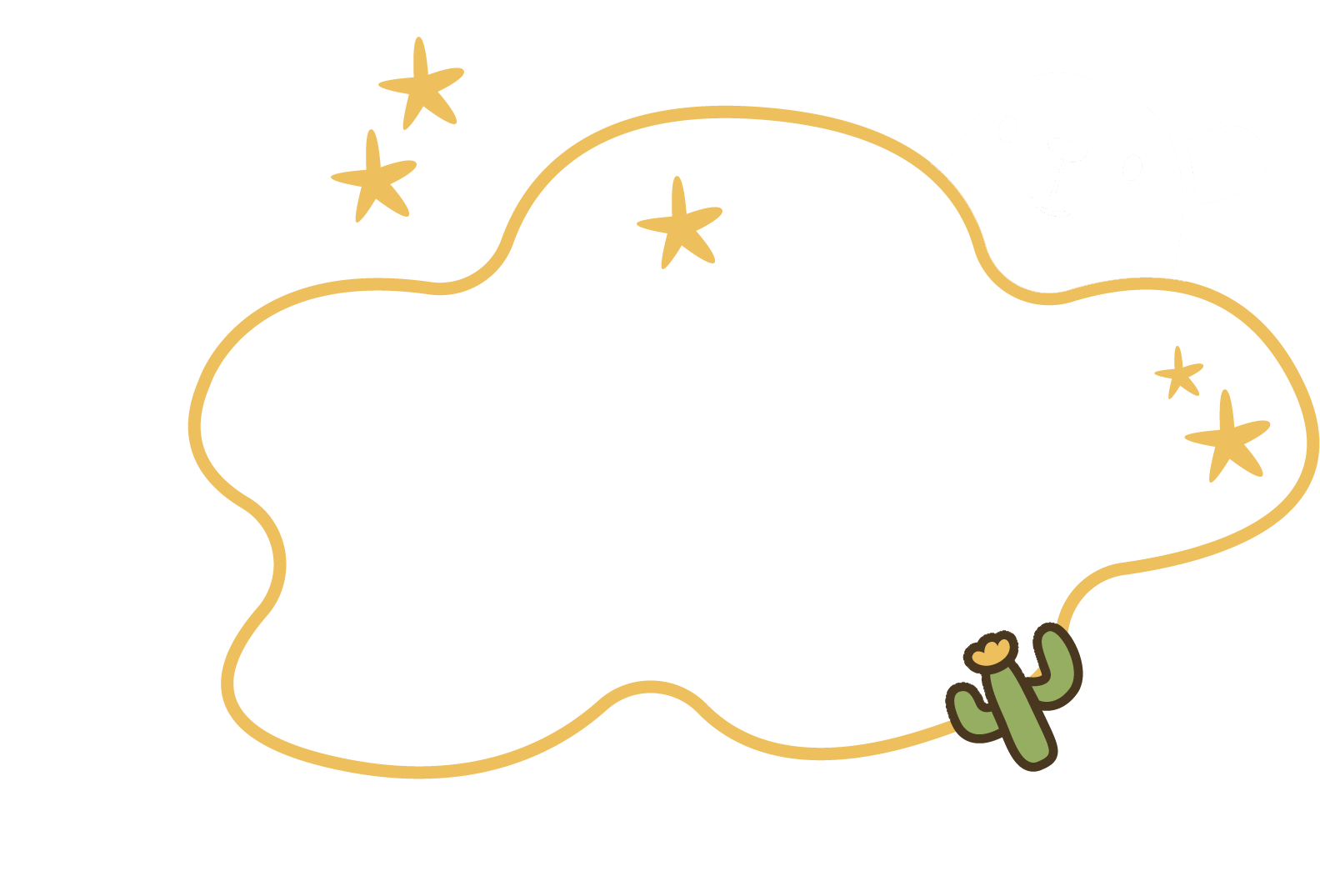 Khám phá
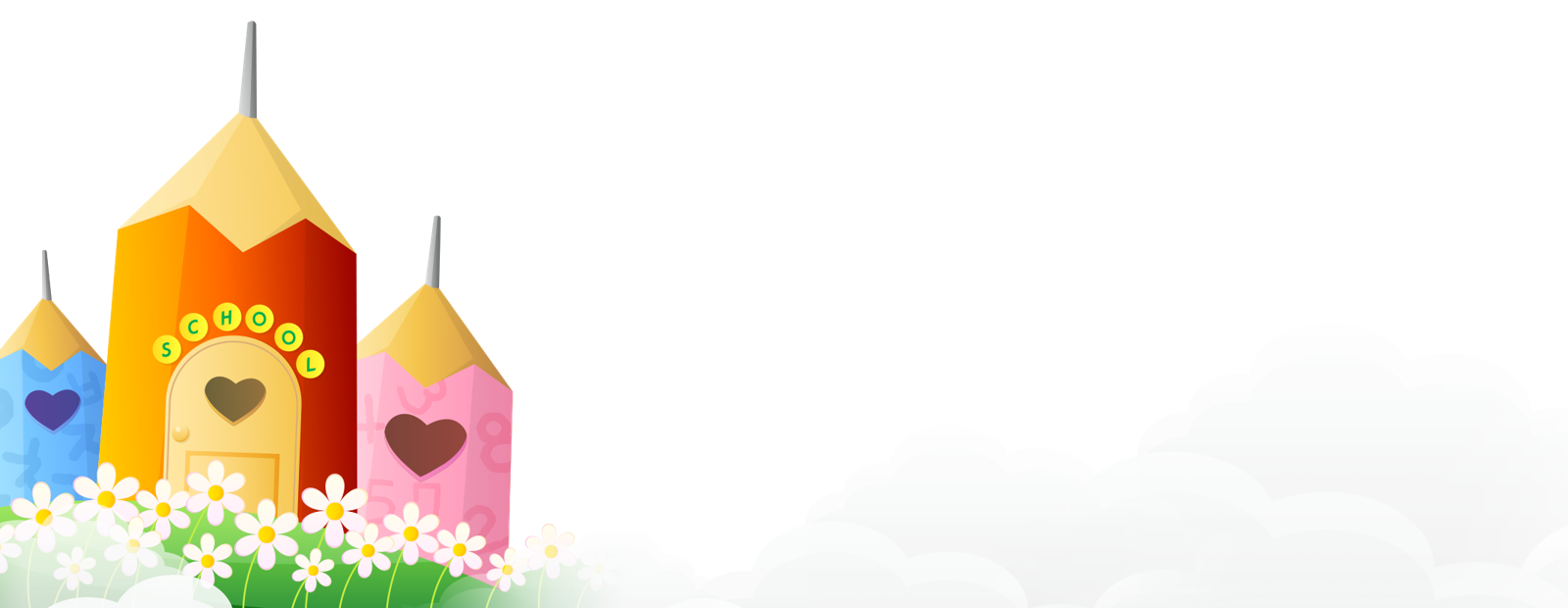 Tính và so sánh giá trị của các biểu thức:
24 : ( 3  x  2 )       24 : 3 : 2          24 : 2 : 3
Ta có:
24 : (3 x 2)
24 : 3 : 2
24 : 2 : 3
= 24 :     6
=     8    : 2
=  12 : 3
=       4
=         4
=      4
Vậy : 24 : ( 3 x 2 )       = 24 : 3 : 2        = 24 : 2 : 3
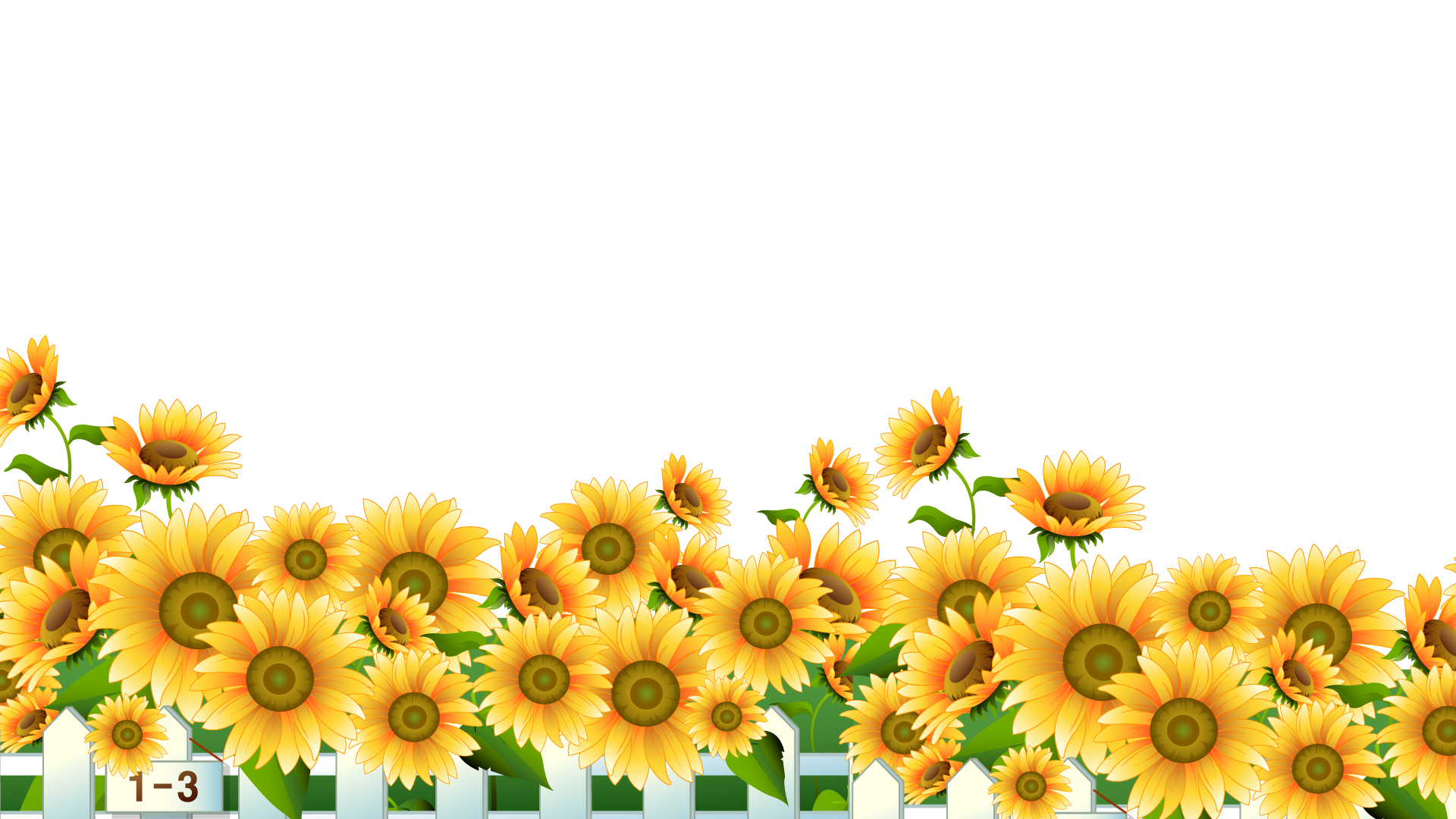 - Muốn chia một tích cho một số ta làm thế nào?
* Khi chia một số cho một tích hai thừa số, ta có thể chia số đó cho một thừa số, rồi lấy kết quả tìm được chia tiếp cho thừa số kia.
Ví dụ: 30 : (2 x 3 x 5)
Cách 1:
 30 : (2 x 3 x 5)
 = 30 : (6 x 5)
 = 30 : 30
 = 1
Cách 3:
 30 : ( 2 x 3 x 5)
=30 : 3 : 5 : 2 
= 10 : 5 : 2 
= 2 : 2 
= 1
Cách 2:
30 : ( 2 x 3 x 5)
=30 : 2 : 3 : 5
= 15 : 3 : 5
= 5 : 5 
= 1
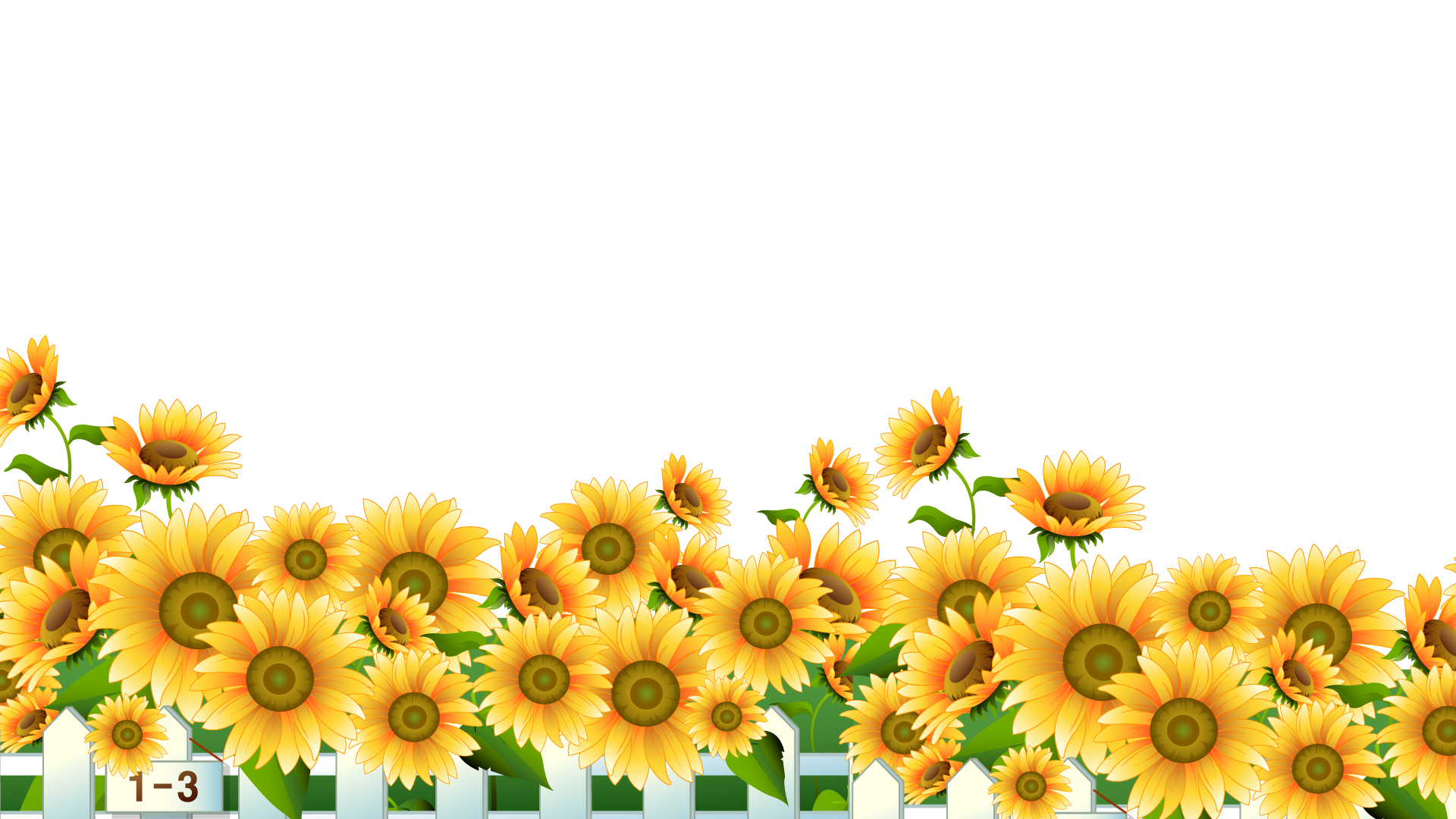 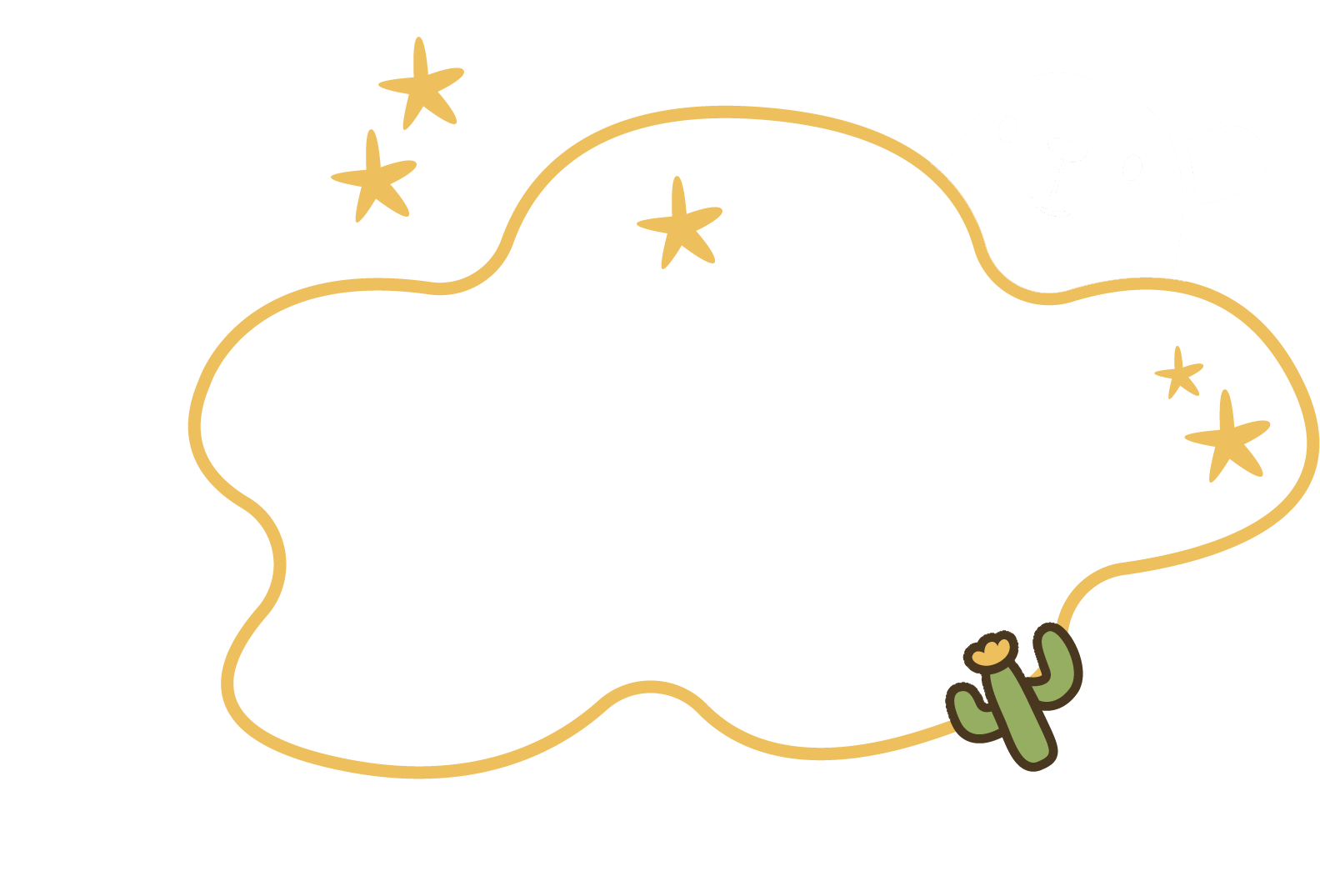 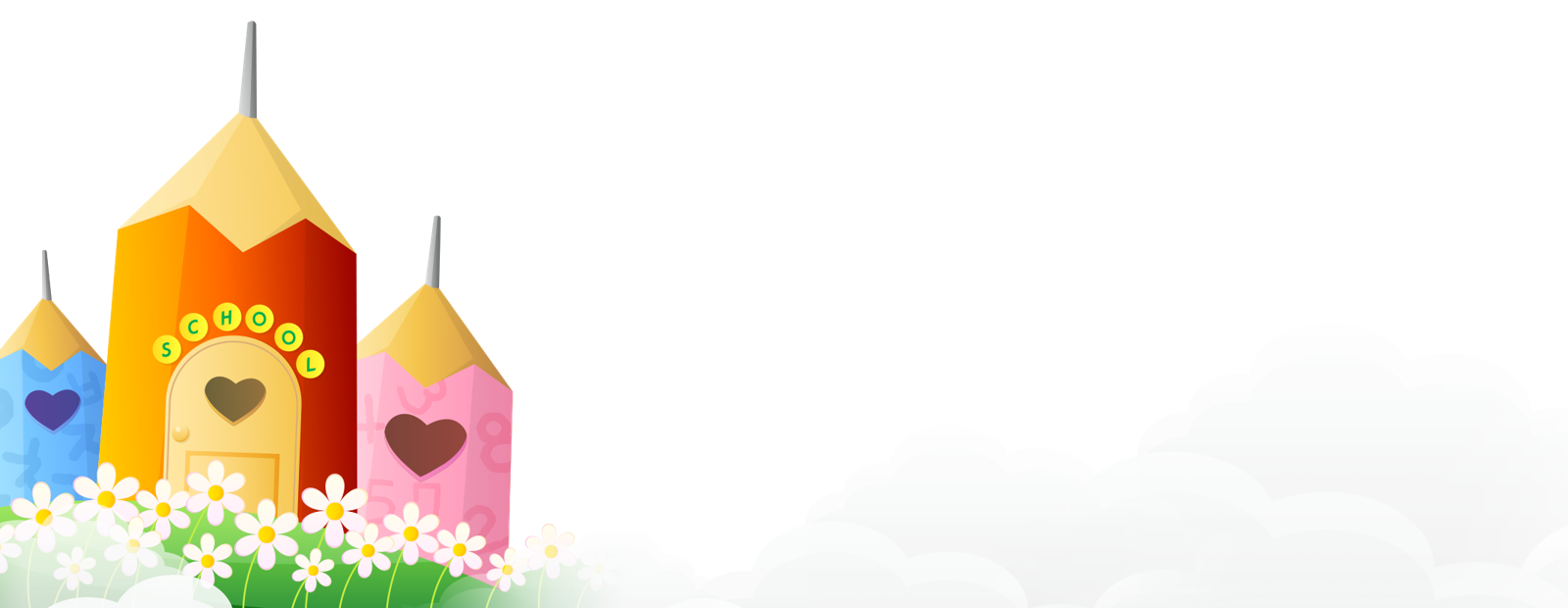 Luyện tập
Bài 1:Tính giá trị của biểu thức:
    a. 50 : ( 2 x 5 )           b. 72 : ( 9 x 8 )      c. 28 : ( 7 x 2)
50 : ( 2 x 5 )  
= 50 : 10 
=      5
72 : ( 9 x 8 ) = 72 : 72 
=      1
28 : ( 7 x 2 ) = 28 :     14 
=      2
50 : ( 2 x 5 )  
= 50 : 2 : 5
=    25   : 5
 =         5
72 : ( 9 x 8 ) = 72 : 9 : 8
=   8 : 8           =      1
28 : ( 7 x 2 ) = 28 : 7 : 2
=      4   : 2  
=          2
72 : ( 9 x 8 ) = 72 : 8 : 9
= 9   : 9           =      1
50 : ( 2 x 5 )  
= 50 : 5 : 2
=    10   : 2 
=        5
28 : ( 7 x 2 ) = 28 : 2 : 7
=     14  : 2 
=          2
Bài 2: Chuyển mỗi phép chia sau đây thành phép chia một số chia cho một tích rồi tính (theo mẫu)
Mẫu:  60 : 15 = 60 : ( 5 x 3 )
                      = 60 : 5 : 3
                      = 12 : 3 = 4
b. 150 : 50 
= 150 : ( 10 x 5)
= 150 : 10 : 5
= 15  : 5 
= 3
c. 80 : 16 
= 80 : ( 8 x 2 )
= 80 : 8 : 2
= 10  : 2 
= 5
a. 80 : 40 
= 80 : ( 10 x 4)
= 80 : 10 : 4
= 8 : 4 
= 2
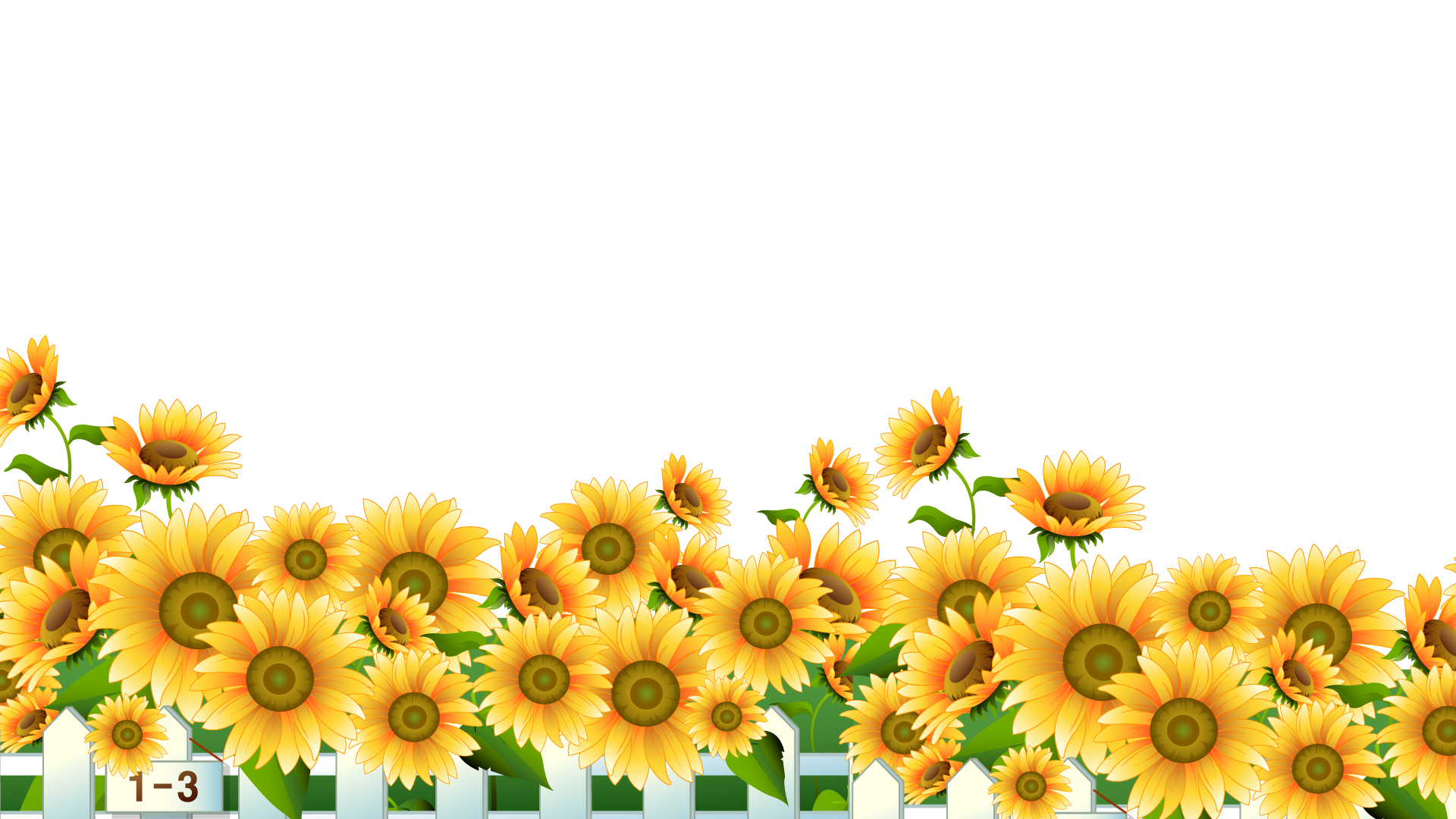 * Bài 3: Có hai bạn học sinh, mỗi bạn mua 3 quyển vở cùng loại và phải trả tất cả 7 200 đồng. Tính giá tiền mỗi quyển vở.
Tóm tắt
Bài giải
1 bạn : 3 quyển
Số vở cả hai bạn mua là:
7 200 đồng.
2 bạn : … quyển?
3 x 2 = 6 ( quyển)
1 quyển: … đồng?
Giá tiền mỗi quyển vở là: 
  7 200 : 6 = 1 200 ( đồng)
    Đáp số: 1 200 đồng
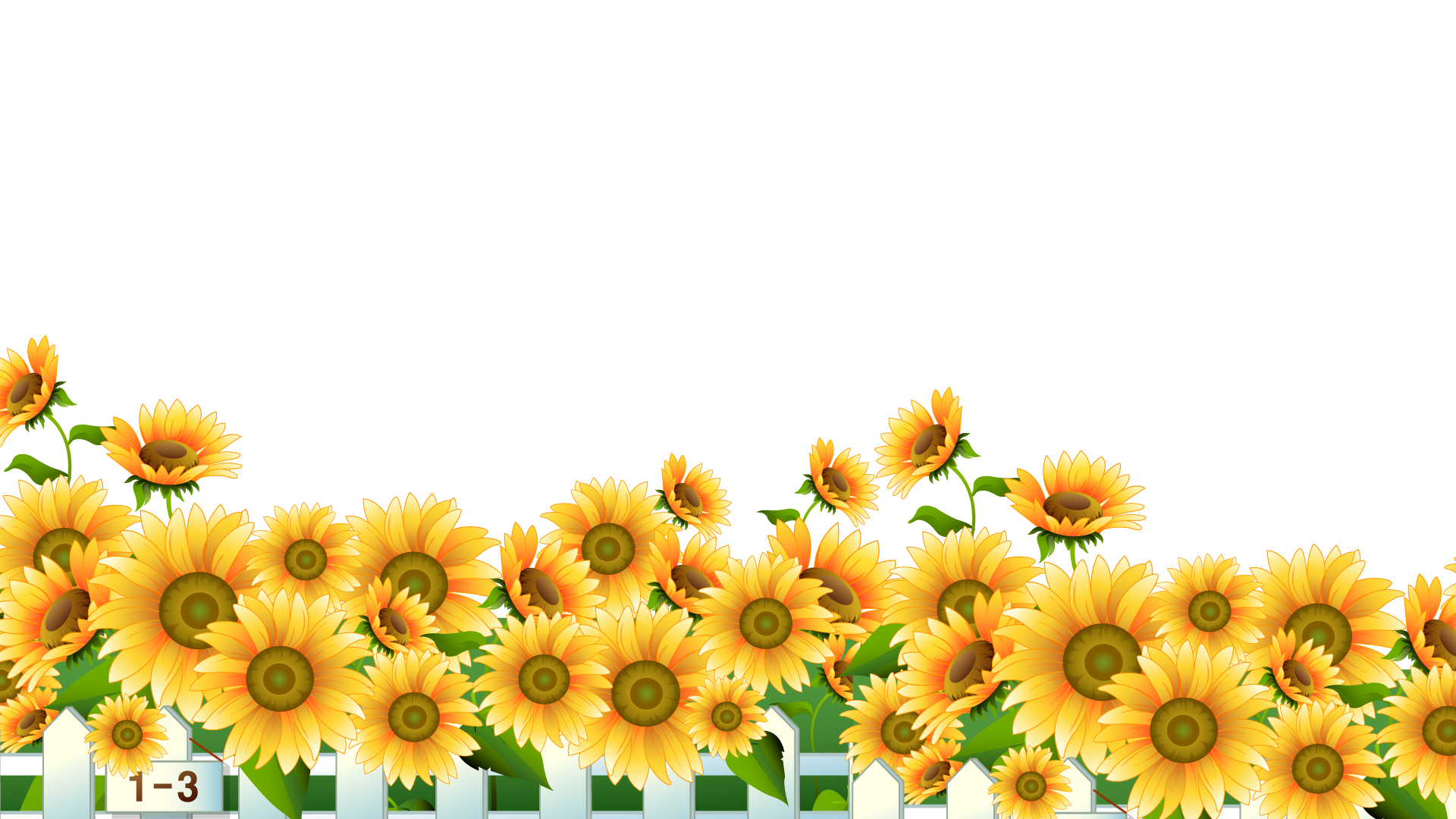 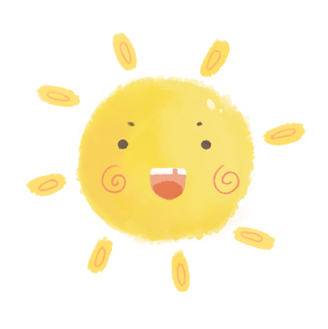 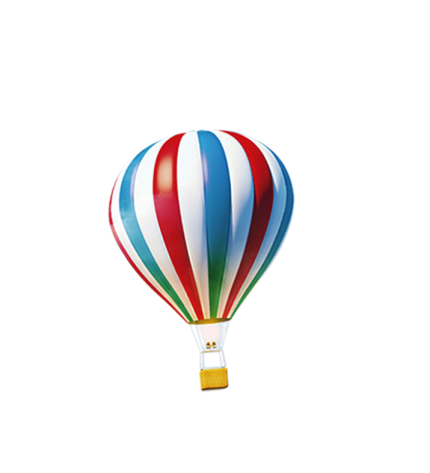 Dặn dò
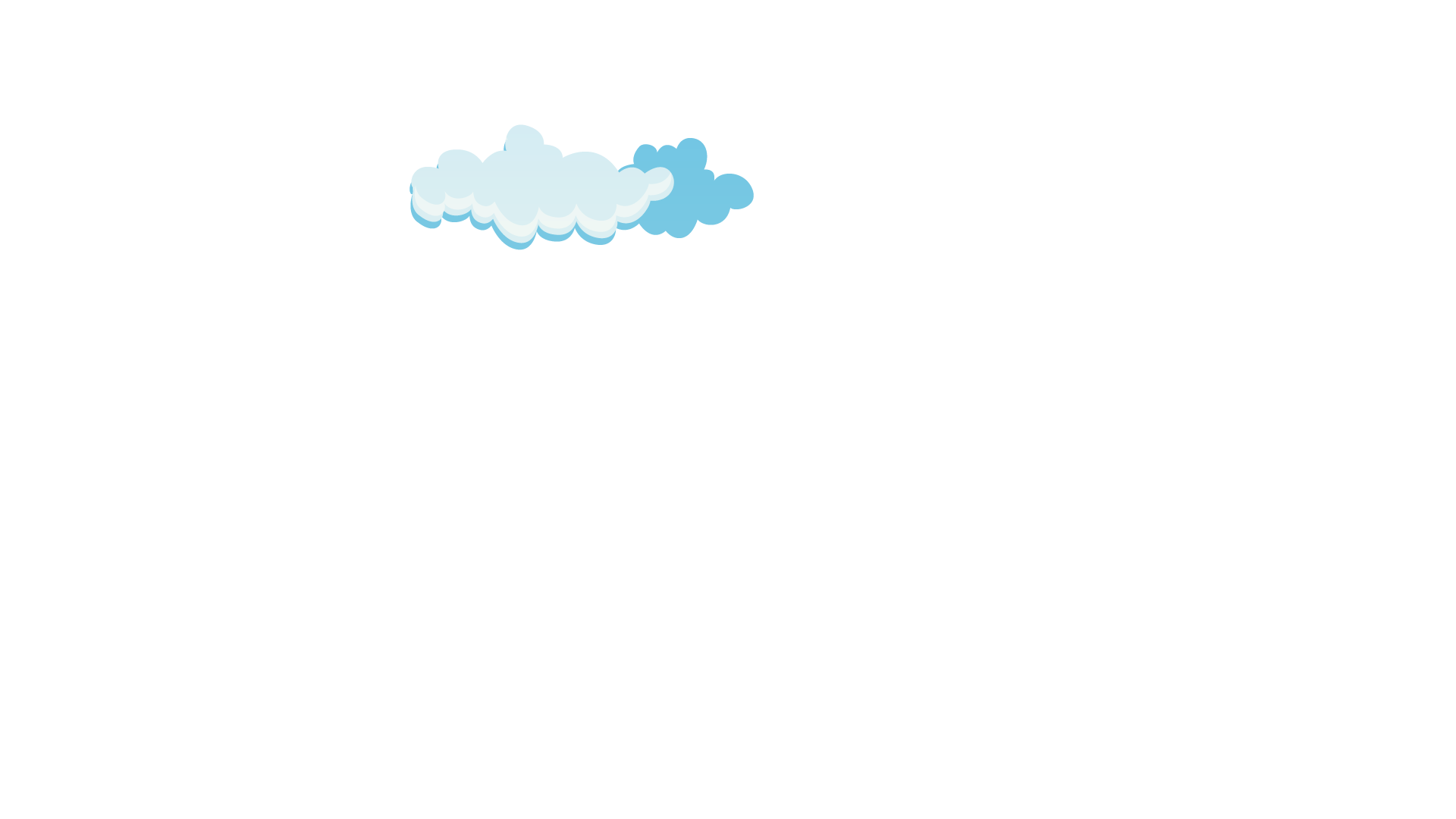 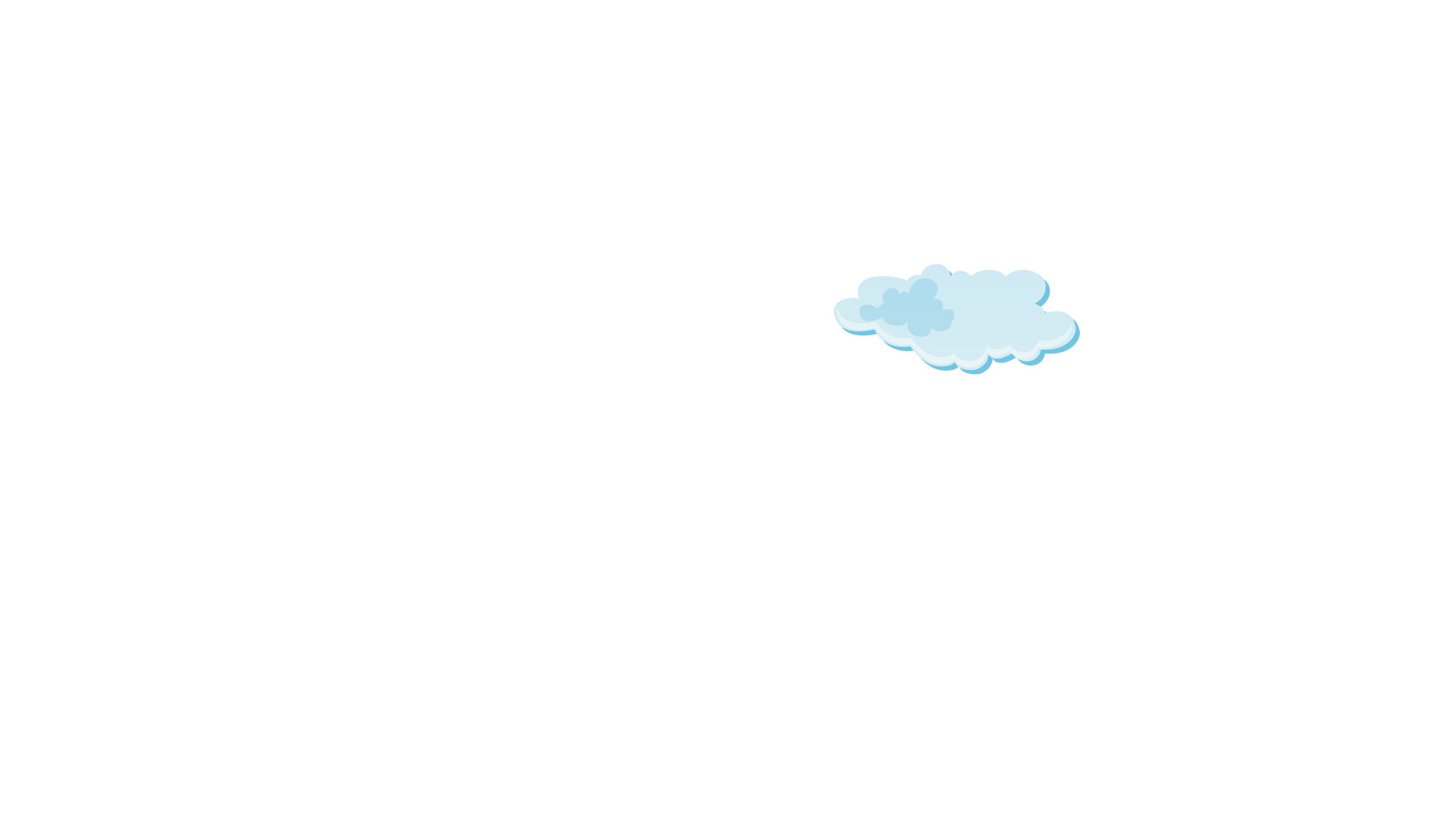 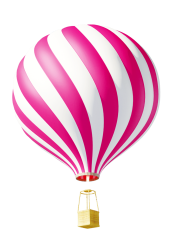 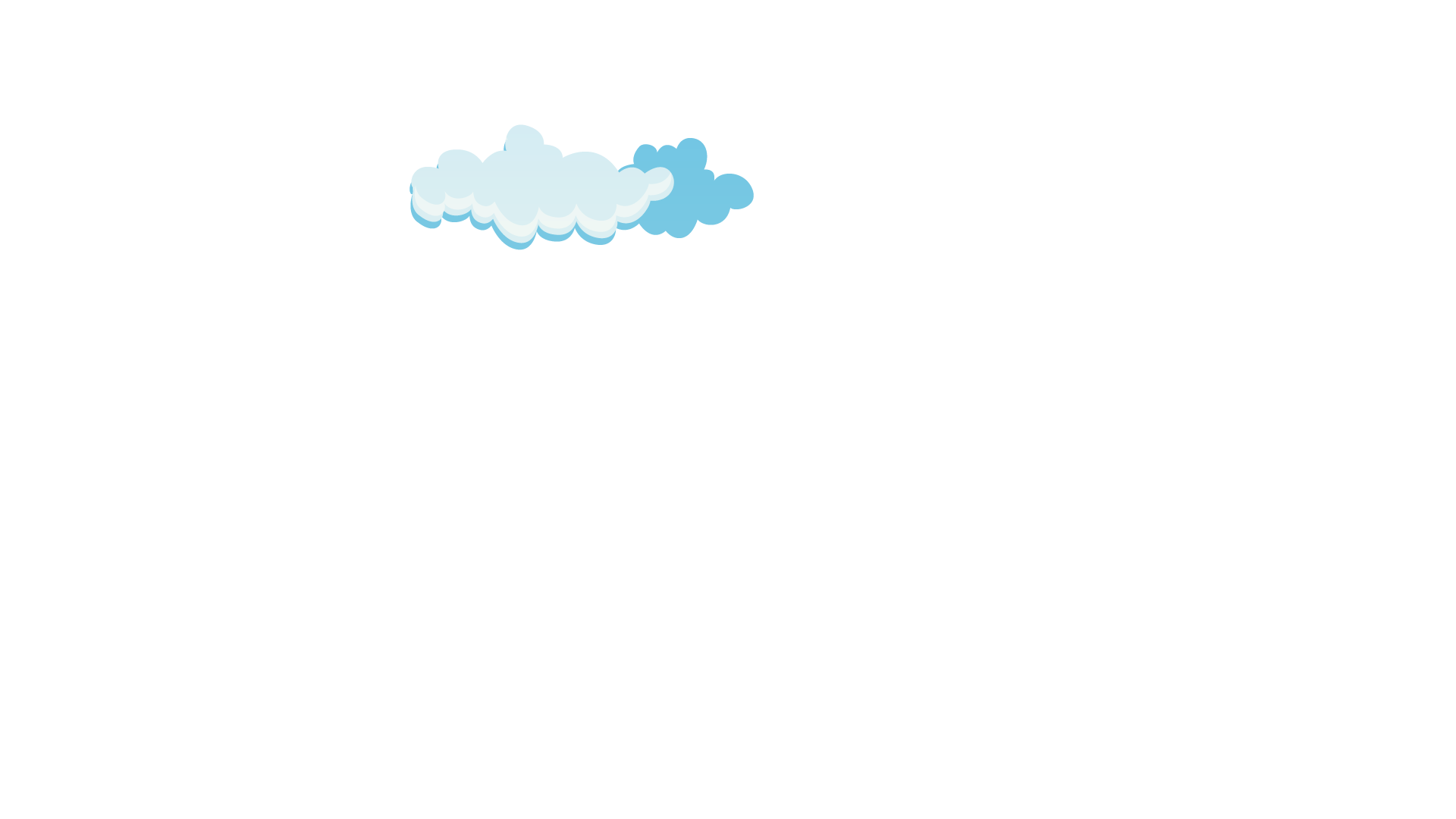 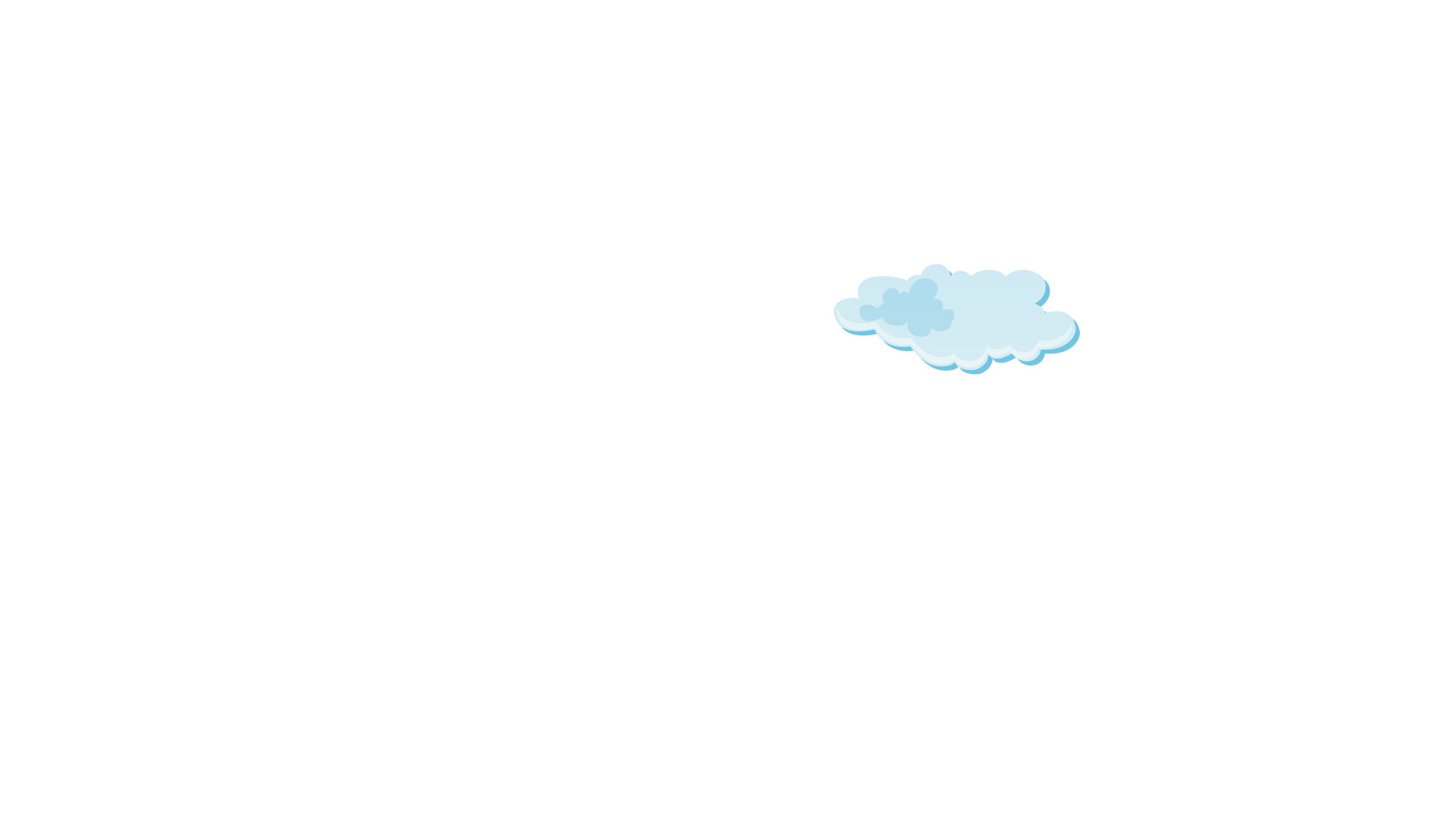 Học thuộc quy tắc chia một số cho một tích,
Chuẩn bị bài sau: Chia một tích cho một số.
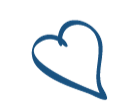 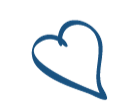 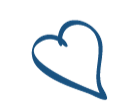 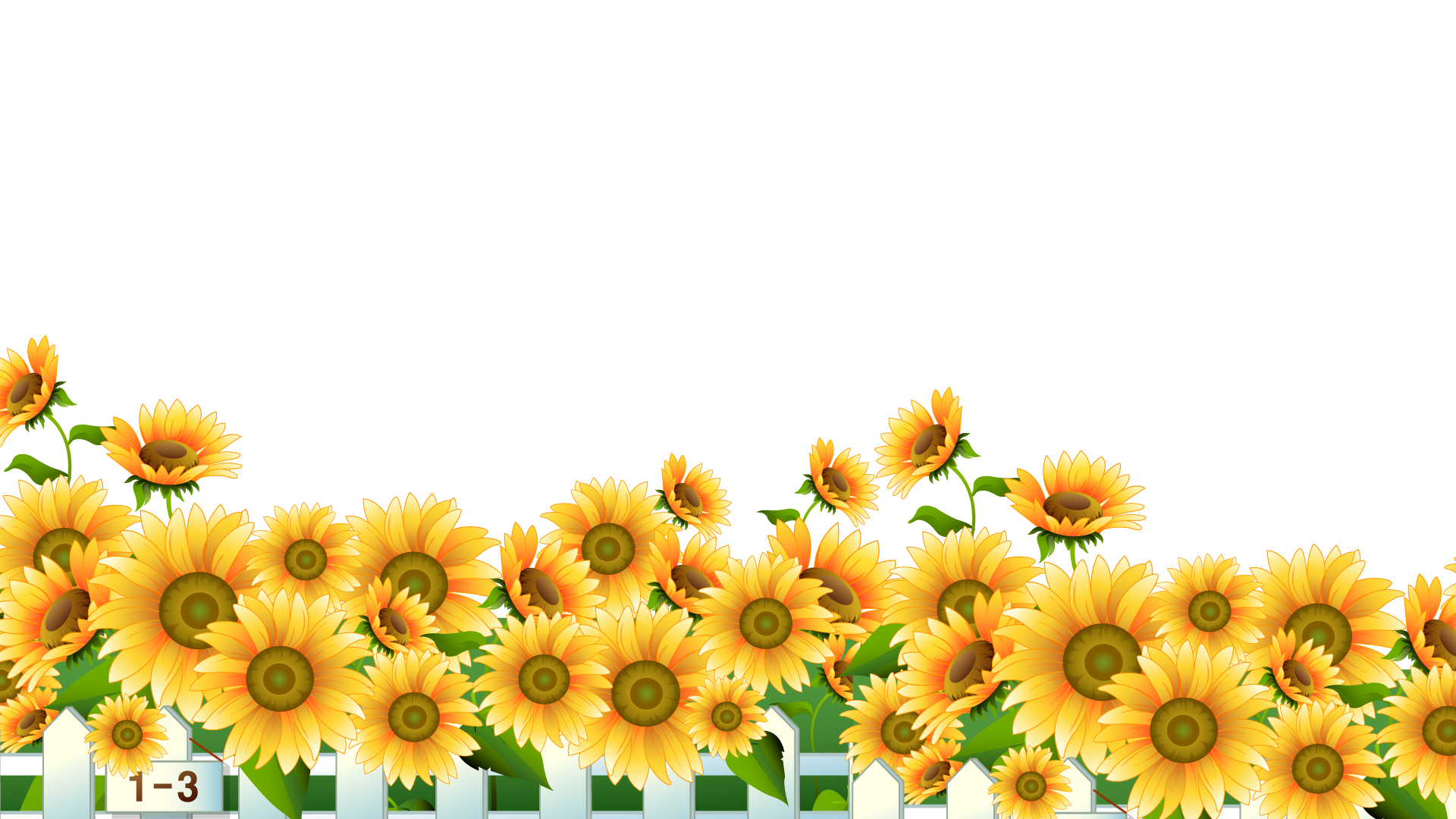 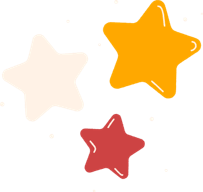